REKAYASA PERANGKAT LUNAK
Chap 5
Siti Sa’uda, M.Kom.
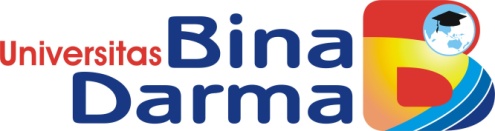 1.
2.
3.
4.
5.
Atribut Suatu SRS
Syarat Pembentukan SRS
2 aspek yang Harus Terlihat didalam SRS
Contoh Layout Dokumen SRS
Objektif SRS
SPESIFIKASI KEBUTUHAN PERANGKAT LUNAK
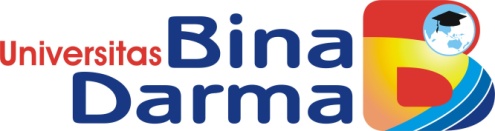 Pendahuluan
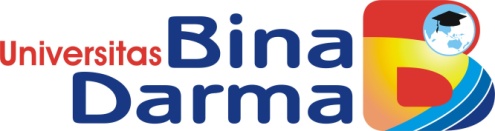 Spesifikasi kebutuhan perangkat lunak atau Software Requirements Spefication (SRS) adalah sebuah dokumen yang berisi pernyataan lengkap dari apa yang dapat dilakukan oleh perangkat lunak, tanpa menjelaskan bagaimana hal tersebut dikerjakan oleh perangkat lunak.
Suatu SRS harus mencantumkan tentang deskripsi dengan lingkungannya. Mencakup antarmuka untuk perangkat keras, perangkat lunak, komunikasi dan pemakai.
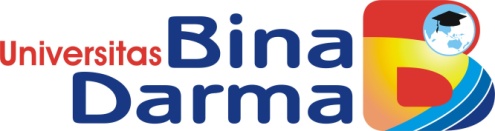 SRS bisa terdiri dari banyak dokumentasi yang saling melengkapi. Suatu SRS harus dapat : 
	1. Menguraikan definisi masalah 
	2. Menguraikan masalah dengan tepat dengan cara yang tepat pula
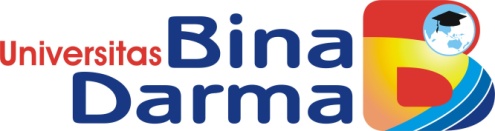 Objektif SRS 
	1. Persetujuan kerja dengan pelanggan 
	2. Daftar kebutuhan teknis yang harus dipenuhi oleh perangkat lunak
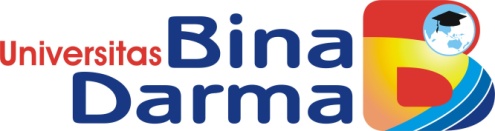 Syarat Pembentukan SRS 
	1. Mudah diidentifikasi 
	2. Diuraikan dengan jelas, simple, sederhana dan concise (Jelas, tidak ambiguous) 
	3. Bisa divalidasi dan bisa dites (test reliable, test accessable). 
	4. Mampu untuk ditelusuri kembali (tracebility)
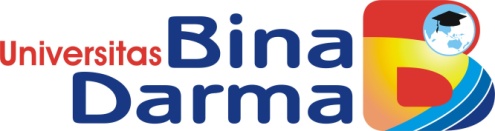 Hindari hal-hal berikut saat pembentukan SRS 
	1. Over specification (penjelasan berlebih dan berulang- ulang sehingga menjadi tidak jelas) 
	2. Tindakan unconcistency 
	3. Ambiguity dalam kata atau kalimat 
	4. Menuliskan “mimpi-mimpi” , yaitu hal-hal yang tidak bisa dilakukan
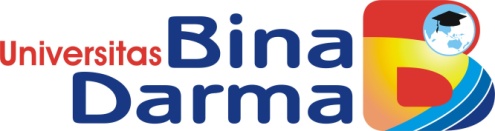 Dalam Suatu SRS ada 2 aspek yang harus bisa dilihat : 
	1. Fungsi 
Menjelaskan fungsi dari perangkat lunak (digunakan untuk apa keperluan apa), sifat lunak dan datanya. 
	2. Non-Fungsi 
a. Dependability 
• reliability 
• maintainbility 
• security 
• integrity 
b. Ergonomic 
c. Performance 
d. Contraint
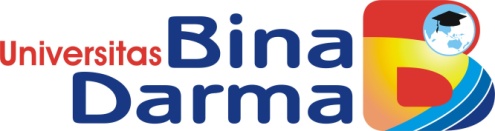 Atribut Suatu SRS 
	1. Benar (correct) 
	Jika salah (incorrect), artinya spesifikasi yang ditulis adalah bukan yang diinginkan. 
	2. Tepat (precise) 
	Berpengaruh pada hasil perancangan dan pembuatan software requirements design (SRD). 
	3. Unambiguouity 
	Setiap permintaan harus punya satu interpretasi, atau hanya ada satu arti dalam satu kalimat.
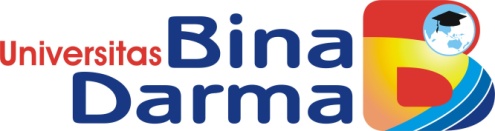 4. Lengkap (complete) 
	Lengkap jika dilihat dari dua sudut pandang : 
• Dokumen membuat tabel isi, nomor halaman, nomor gambar, nomor tabel, dan sebagainya. 
• Tidak ada bagian yang hilang (to be define) yaitu tulisan yang akan didefinisikan kemudian 
5. Bisa diverifikasi (verifiable)
	Bisa diperiksa dan dicek kebenarannya. Setiap kebutuhan selalu dimulai dengan dokumen yang bisa diperiksa. 
6. Konsisten 
	Nilai-nilai kebutuhan harus tetap sama baik dalam karakteristik maupun spesifik misalnya diminta A tetap ditulis A.
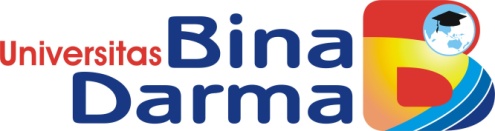 7. Understandable 
	Dapat dimengerti oleh pemrograman, analisis sistem atau sistem engineer 
8. Bisa dimodifikasi (modifiedable) 
	Bisa diubah-ubah dan pengubahannya sangat sederhana tetapi tetap konsisten dan lengkap. 
9.  Dapat ditelusuri (traceable) 
	Jika ditelusuri, harus tahu mana bagian yang diubah 
10. Harus dapat dibedakan bagian what (bagian spesifikasi) dan how (bagian yang menjelaskan bagaimana menjelaskan what tadi)
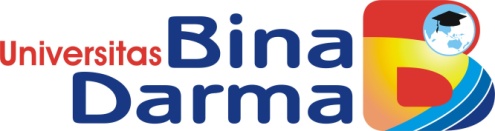 11. Dapat mencakup dan melingkupi seluruh sistem 
12. Dapat melingkupi semua lingkungan operasional,
	  misalnya interaksi fisik dan operasional. 
13. Bisa menggambarkan sistem
	  seperti yang dilihat oleh pemakai. 
14. Harus toleran (bisa menerima) terhadap  ketidaklengkapan, ketidakpastian (ambiguous) dan ketidak konsistenan. 
15. Harus bisa dilokalisasi dengan sebuah coupling,
      yaitu hubungan ketergantungan antara dua model yang tidak terlalu erat.
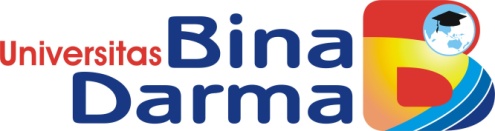 Ada 9 macam orang yang terlibat dalam pembuatan SRS : 
1. Pemakai (user) 
	Yang mengoperasikan / menggunakan produk final dari perangkat lunak yang dibuat. 
2. Client 
	Orang atau perusahaan yang mau membuat sistem (yang menentukan). 
3. Sistem analyst (sistem engineer) 
	Yang biasa melakukan kontak teknik pertama dengan client. Bertugas menganalisis persoalan, menerima requirement dan menulis requirement.
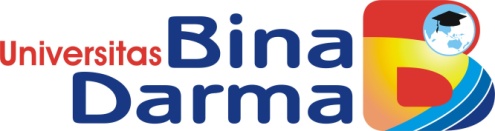 4. Software engineer 
	Yang bekerja setelah kebutuhan perangkat lunak dibuat (bekerja sama dengan sistem engineer berdasarkan SRS) 
5. Programmaer 
	Menerima spesifikasi perancangan perangkat lunak, membuat kode dalam bentuk modul, menguji dan memeriksa (tes) modul. 
6. Test integration group 
	Kumpulan orang yang melakukan tes dan mengintegrasi modul.
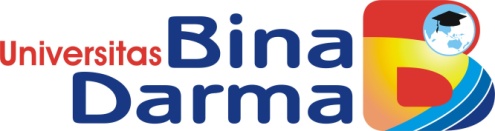 7. Maintenance group
	Memantau dan merawat performansi sistem perangkat lunak yang dibuat selama pelaksanaan dan pada saat modifikasi muncul (80% dari pekerjaan). 
8. Technical Support 
	Orang-orang yang mengelola (manage) pengembang perangkat lunak, termasuk konsultan atau orang yang mempunyai kepandaian lebih tinggi. 
9. Staff dan Clerical Work 
	Bertugas mengetik, memasukkan data dan membuat dokumen.
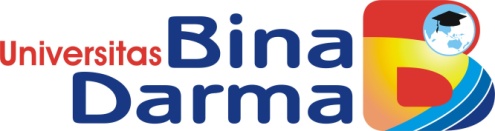 Keberhasilan pengembangan perangkat lunak bisa dilihat dari 10 aspek atau titik pandang, yaitu : 
1. Ketelitian dari pembuatnya 
2. Kualitas dari spesifikasi perangkat lunaik yang dihasilkan (Baik, jika ada sedikit kesalahan). 
3. Integritas 
4. Ketelitian 
5. Proses Pembuatan yang mantap 
6. Mudah dikembangkan 
7. Jumlah versi yang tidak banyak
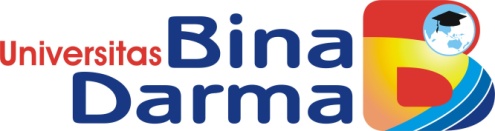 8. Ketelitian dari model pengembangan yang digunakan untuk meramal atribut perangkat lunak 
9. Efektivitas rencana tes dan integrasi 
10. Tingkat persiapan untuk sistem perawatan (mempersiapkan pencarian bugs)
Contoh Layout Dokumen SRS
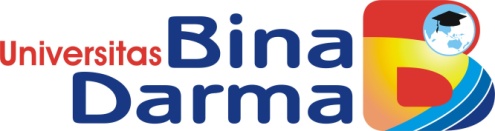 1. PENDAHULUAN 
1.1. Tujuan 
1.2. Ruang Lingkup 
1.3. Definisi 
1.4. Referensi 
1.5. Sistematika 
2. DESKRIPSI UMUM 
2.1. Perspektif 
2.2. Kegunaan 
2.3. Karakteristik Pengguna 
2.4. Batasan-batasan 
2.5. Asumsi dan Ketergantungan
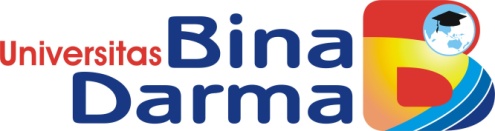 3. SPESISIKASI KEBUTUHAN 
3.1. Kebutuhan Fungsional 
3.1.1. Pendahuluan 
3.1.2. Input 
3.1.3. Proses 
3.1.4. Output 
3.2. Kebutuhan Antarmuka Eksternal 
3.2.1. Antarmuka Pengguna 
3.2.2. Antarmuka Perangkat Keras 
3.2.3. Antarmuka Perangkat Lunak 
3.2.4. Antarmuka Komunikasi
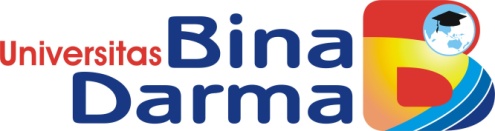 3.3. Kebutuhan Performasi 
3.4. Kendala Desain 
3.4.1. Standard Compliance 
3.4.2. Perangkat Keras 
3.5. Atribut 
3.5.1. Keamanan SIstem 
3.5.2. Pemeliharaan 
3.6. Kebutuhan Lain 
3.6.1. Database 
3.6.2. Pengoperasian 
3.6.3. Penyesuaian Tempat
Thank You !
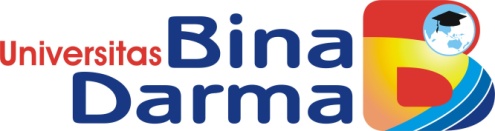